Warm up:Copy down or review definitions:1. anti-Semitism: hostility and prejudice against Jews 2. scapegoat: a person or group who is blamed for the wrongdoings, mistakes, or faults of others
The Third Reich/Nazi State	Adolf Hitler as chancellor on January 30, 1933	No guaranteed basic rights		Culture, economy, education, and law controlled	Propaganda 		Films, books, newspapers		Women bear many Aryan children	Gestapo (secret state police) suppressed opposition	1933 book burning – eliminate non-Aryan/German culture				25,000 university books
 

Kristallnacht (Night of Broken Glass)		Nov. 1938 pogrom (coordinated attacks) against Jews in Germany 		Beginning of the Final Solution and Holocaust
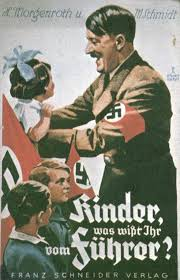 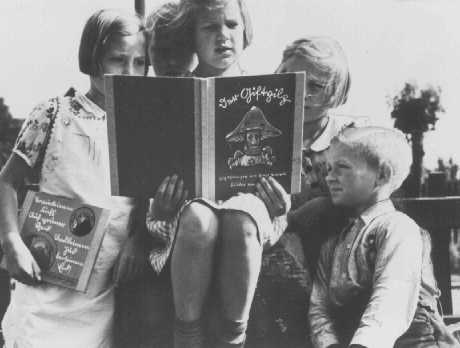 German children read an anti-Jewish propaganda book titled DER GIFTPILZ ( "The Poisonous Mushroom"). The girl on the left holds a companion volume, the translated title of which is "Trust No Fox."
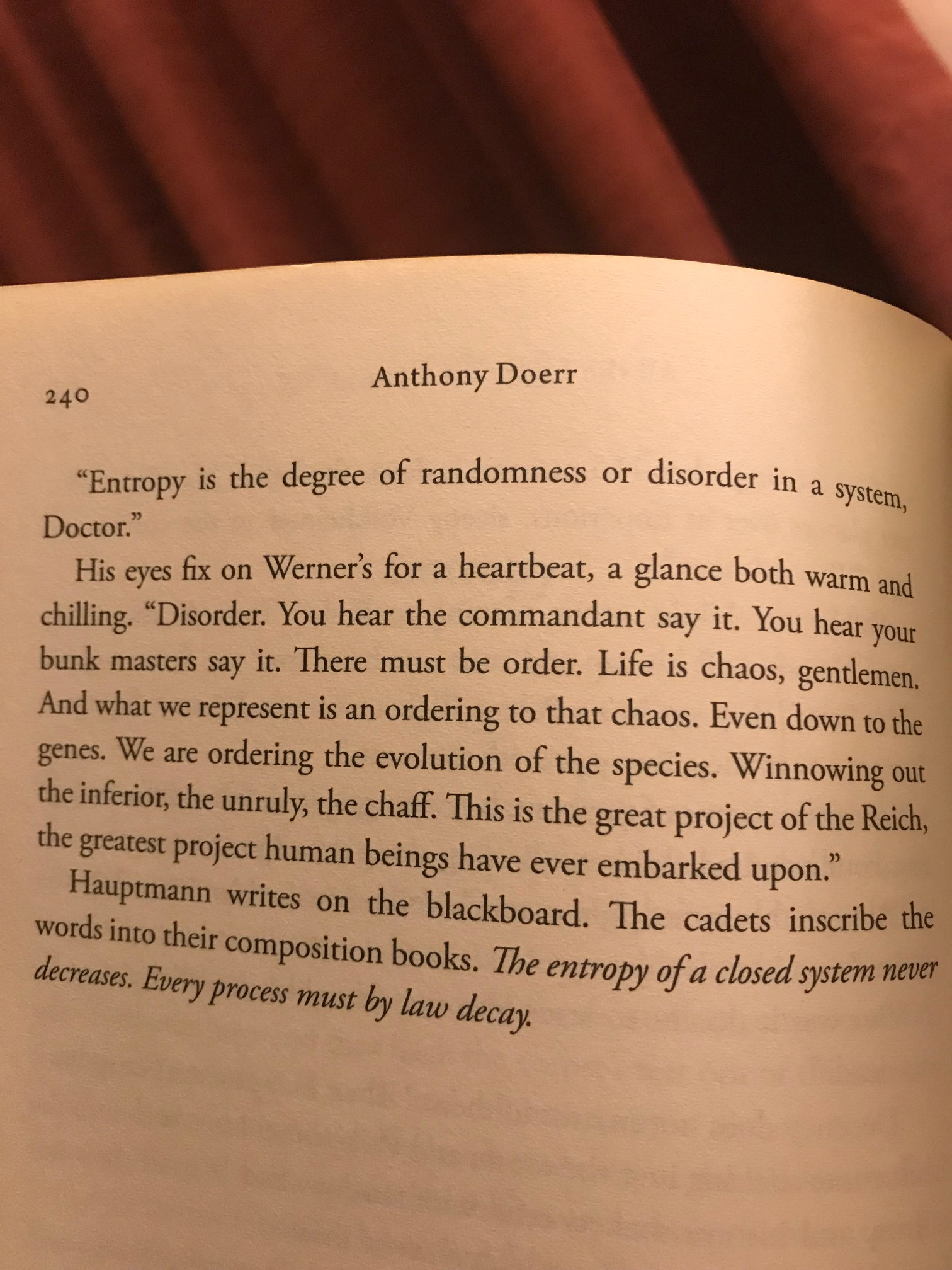